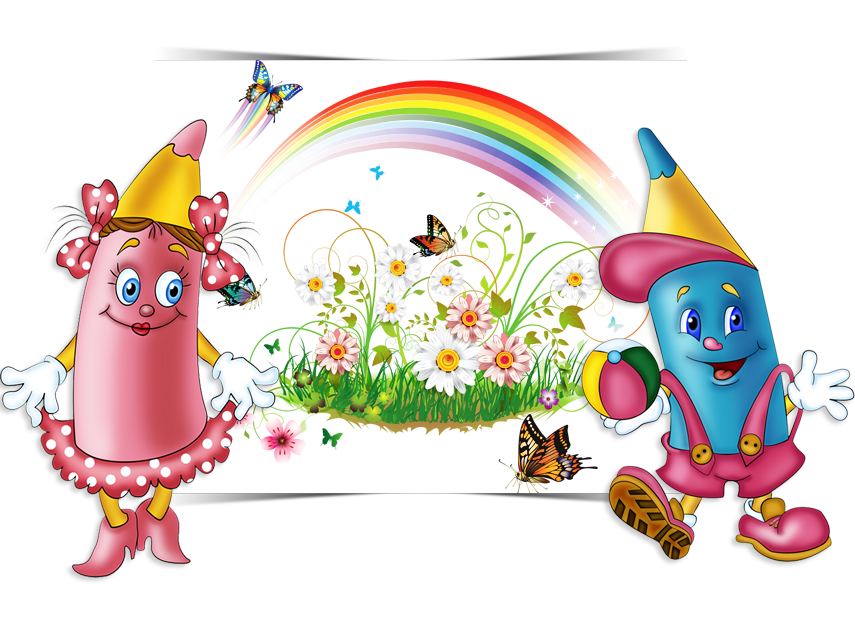 Комплекс тренажеров«Гимнастика для ума»
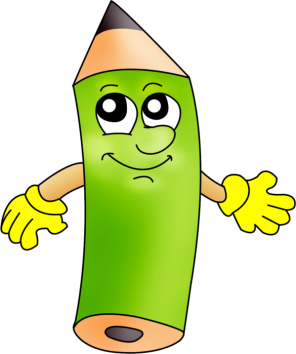 Математика 6 класс
Автор: Залазаева Альбина Владимировна,
учитель математики
МАОУ «Покчинская ООШ имени И.И. Широкшина» 
Пермский край, Чердынский район

Дорогой друг!
Вначале реши пример!
После этого можешь проверить себя. Для этого нужно левой кнопкой мыши щёлкнуть по примеру и ответ откроется.

По каждой теме твоему вниманию предложены два тренажера (1 и 2).

Если вдруг ты забыл правило выполнения той или иной операции смело переходи по ссылке             .

            поможет тебе вернуться обратно к содержанию. 

Желаю удачи!
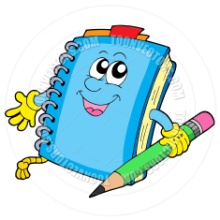 

Сложение рациональных чисел
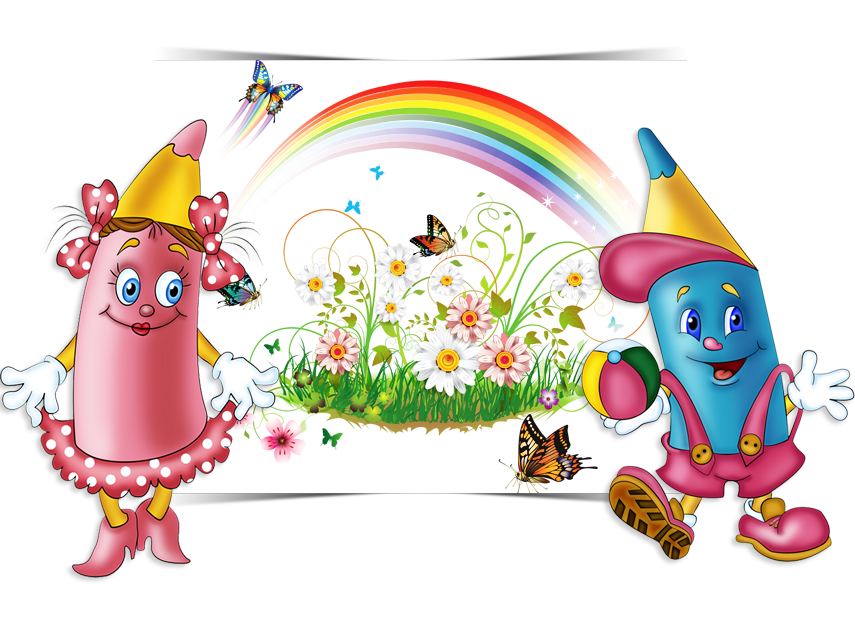 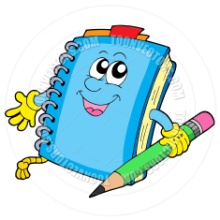 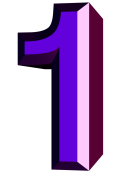 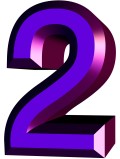 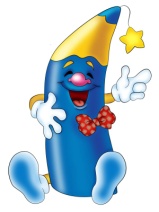 Вычитание рациональных чисел
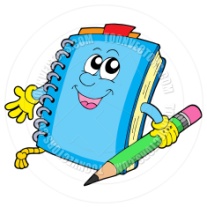 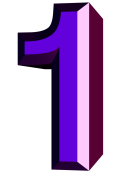 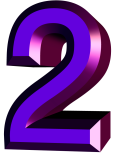 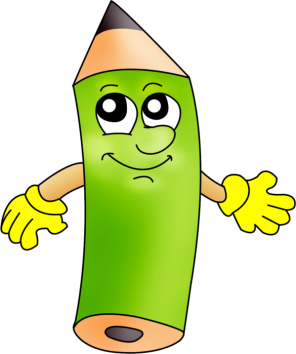 Умножение и деление рациональных чисел
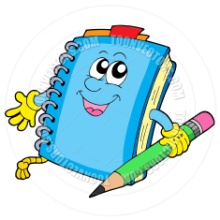 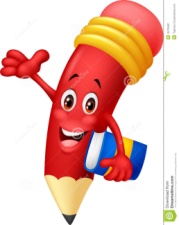 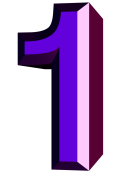 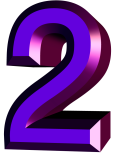 Используемые 
 источники
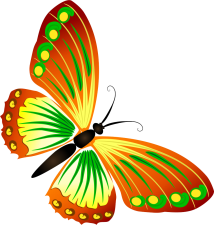 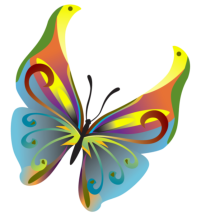 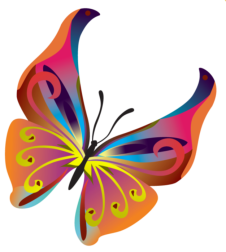 - 9+15 = 6
- 6+14 = 8
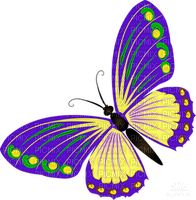 - 8+(-6) = -14
- 12+(- 6) = -18
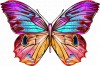 - 12+4 = -8
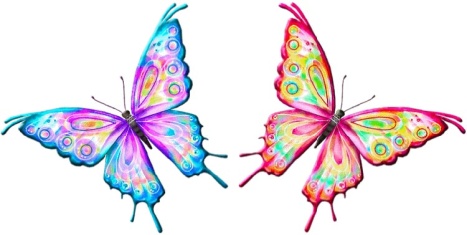 -12+3 = -9
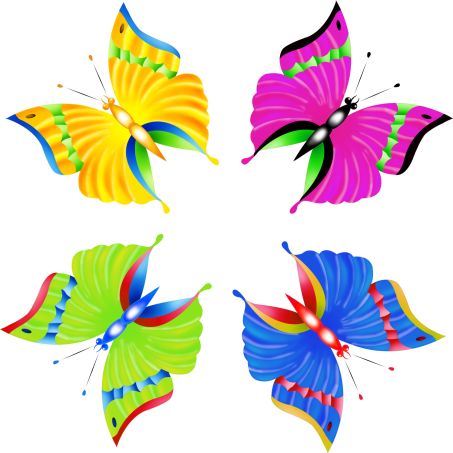 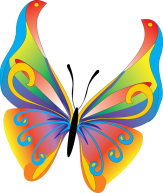 - 49+27 = -22
- 15+20 = 5
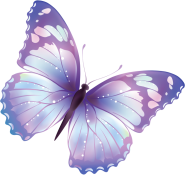 - 7+10 = 3
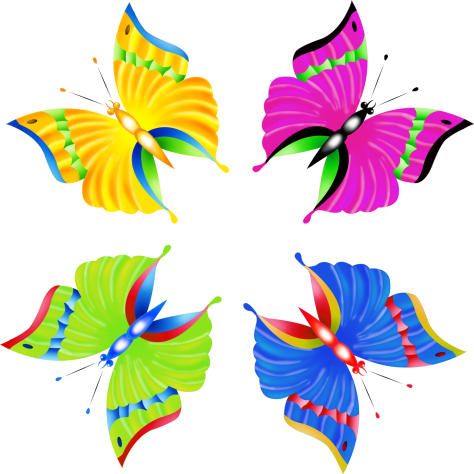 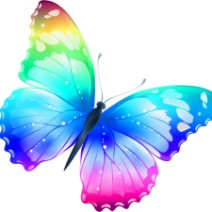 27+(- 13) = 14
10+(- 6) = 4
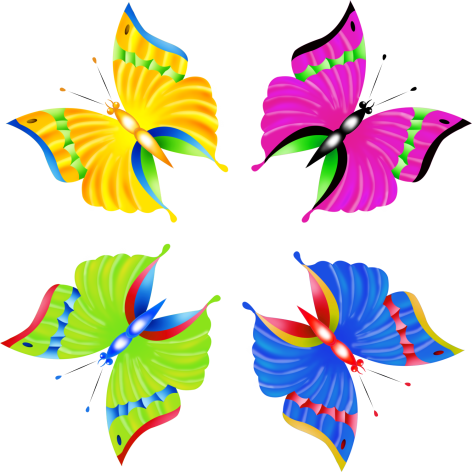 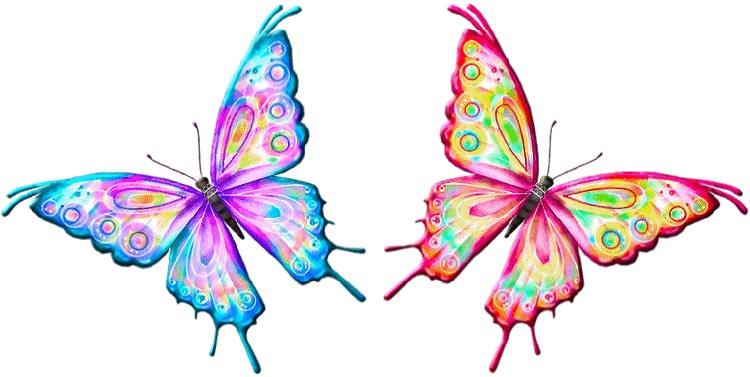 26+(-29) = -3
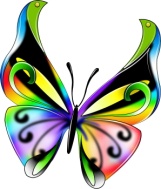 - 9+4 = -5
- 12+(-2) = -14
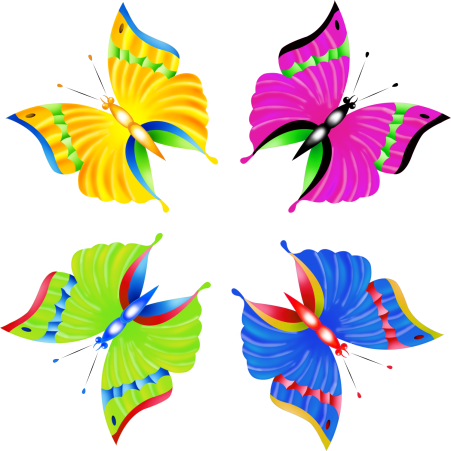 - 25+(-25) = 0
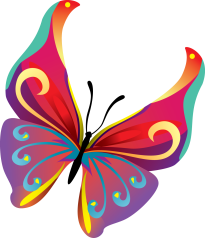 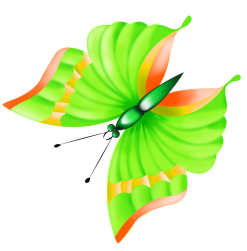 - 6+0 = -6
0+(-11) = -11

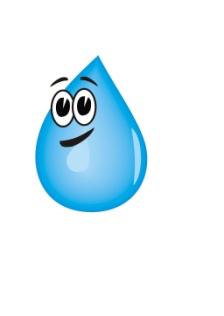 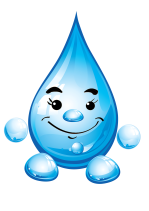 - 15+45 = 30
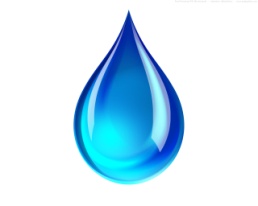 - 13+6 = -7
14+(-16) = -2
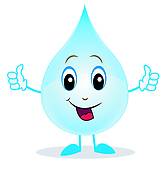 -8+2 = -6
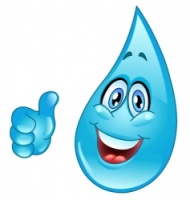 17+(-13) = 4
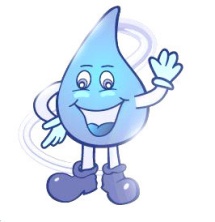 16+(-44) = -28
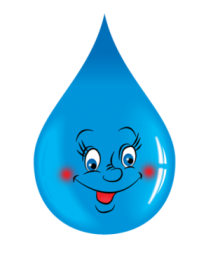 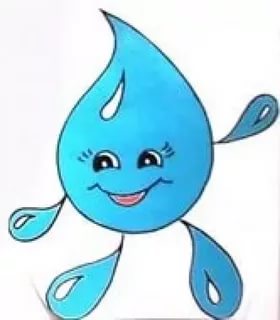 9+(-8) = 1
-9+(- 9) = -18
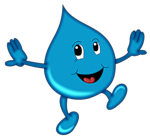 -37+21 = -16
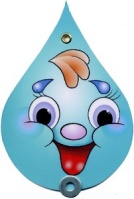 -10+(-13) = -23
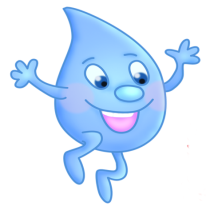 23+(-25) = -2
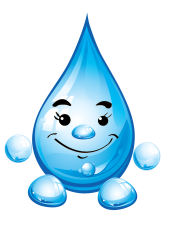 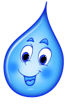 -20+(-20) = -40
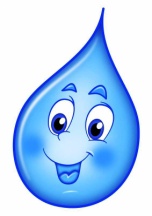 - 12+18 = 6
- 14+(-4) = -18
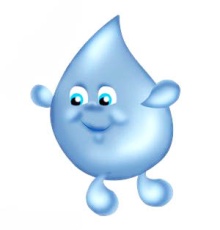 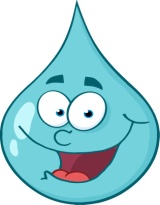 -32+50 = 18
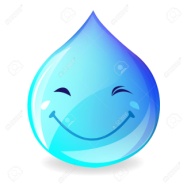 0+(-17) = -17
- 44+0 = -44

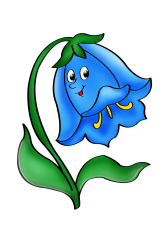 10-12= -2
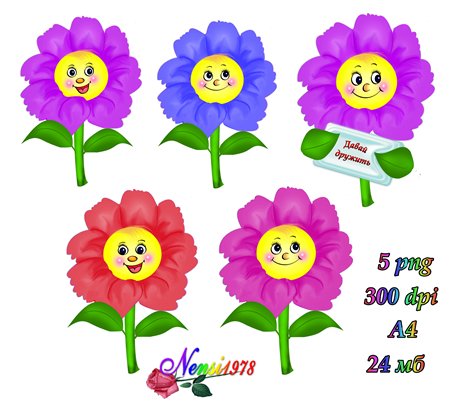 - 13-(-13) = 0
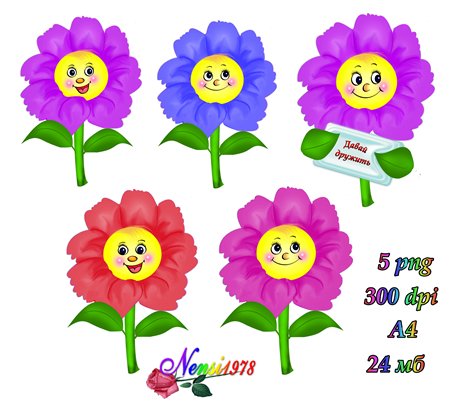 0-18 = -18
-5 - (-7) = 2
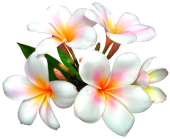 -6-13 = -19
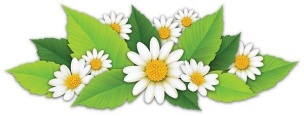 -16-6 = -22
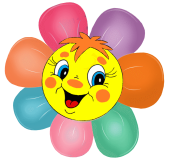 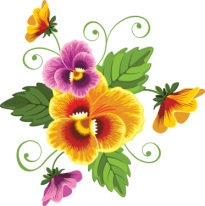 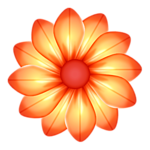 -23-6 = -29
9-(- 9) = 18
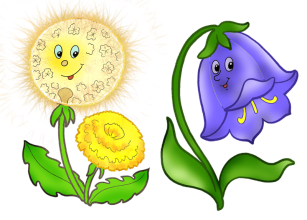 14-19= -5
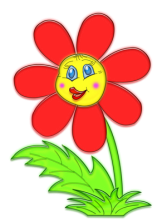 34-42= -8
16-20 = -4
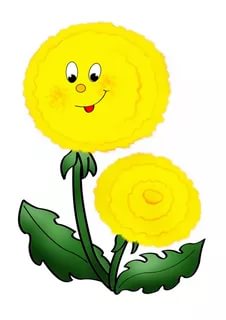 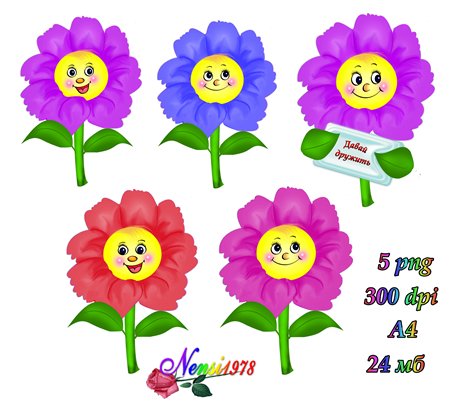 15-10= 5
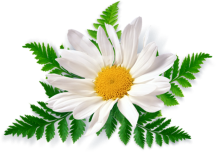 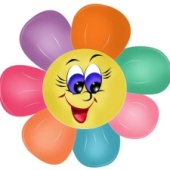 17-(-17)= 34
- 17- (-13) = -4
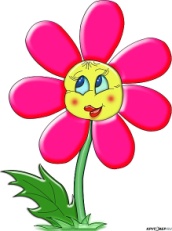 -14-4 = -18
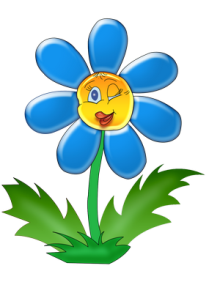 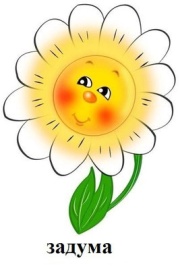 -26-9 = -35
0 - 48 = -48

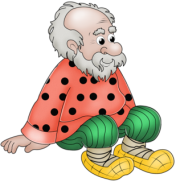 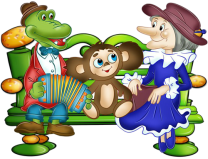 -9-3= -12
19-(-4) = 23
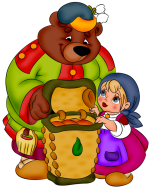 11-23 = -12
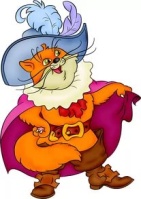 28-22= 6
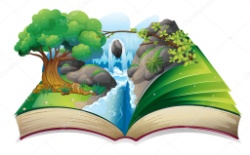 24-34= -10
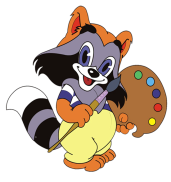 -15-5 = -20
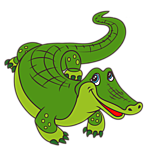 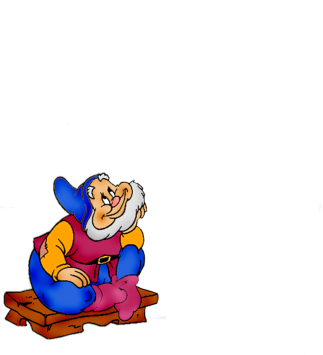 17-(-7)= 24
19-(- 19) = 38
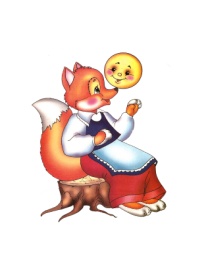 23-28= -5
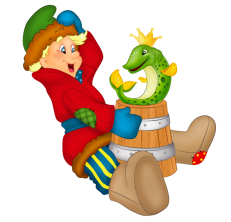 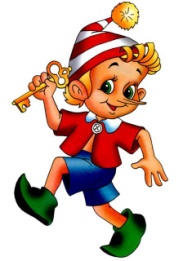 27-28= -1
16-9 = 7
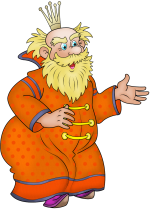 0-(-10)= 10
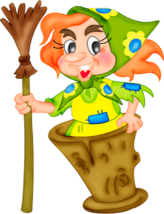 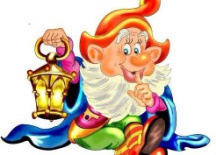 -7-5= -12
- 15- (-13) = -2
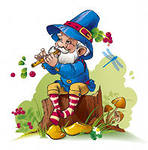 -36-7 = -43
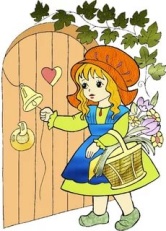 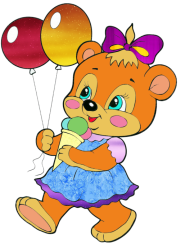 -31-2 = -33
21-(-8)= 29

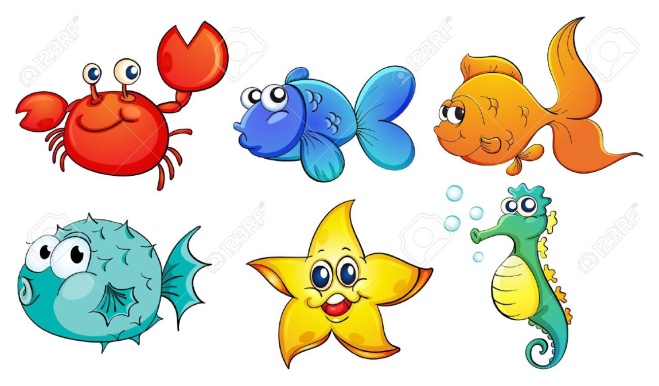 -6    5= -30
-81:(-27) = 3
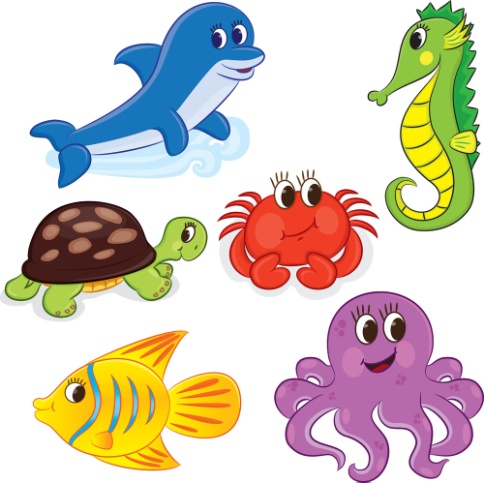 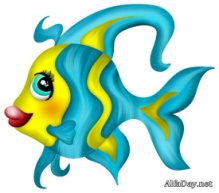 -59:(-1) = 59
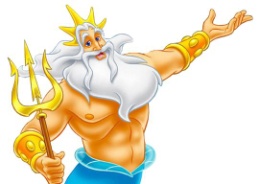 -28:(-7)= 4
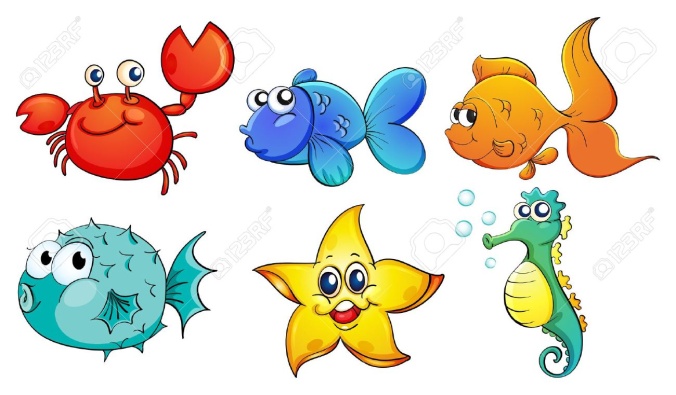 0  (-34)= 0
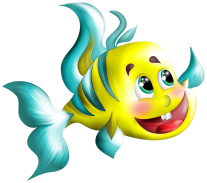 -15  4 = -60
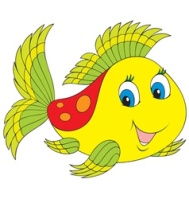 -3  0= 0
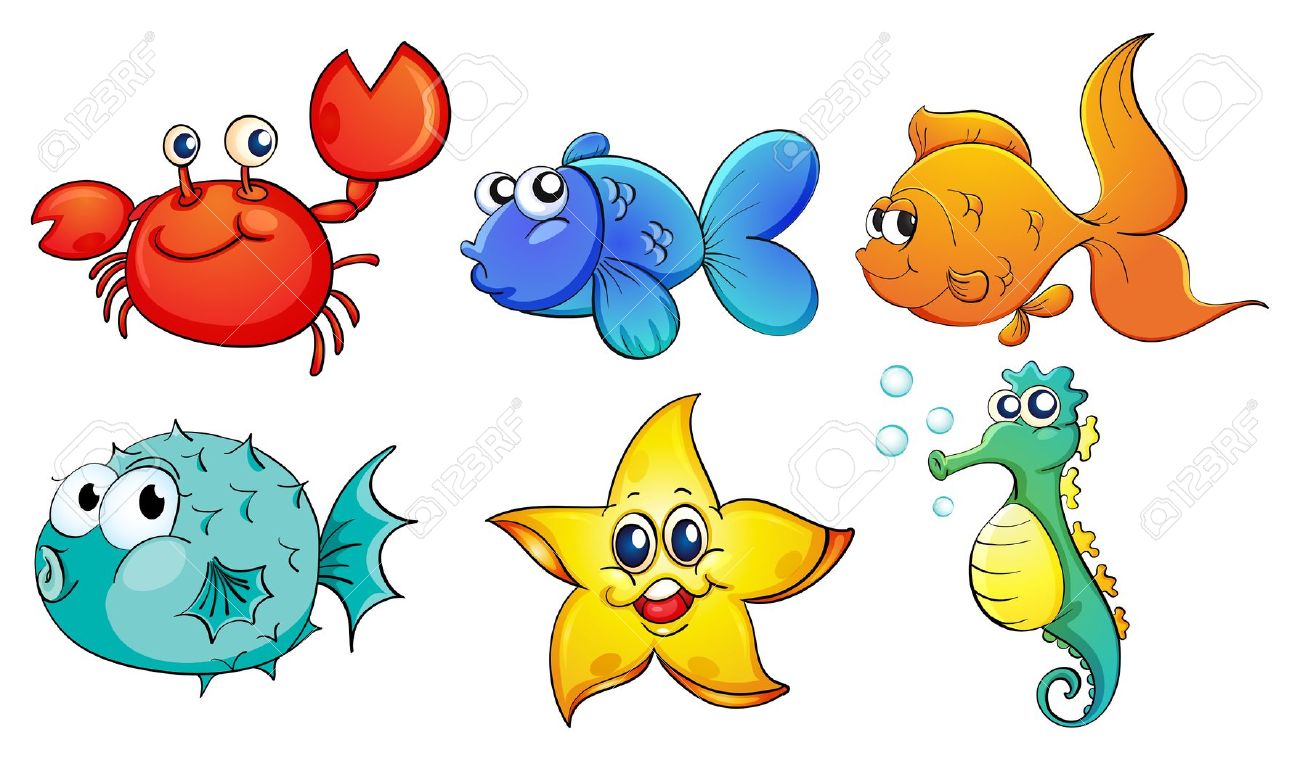 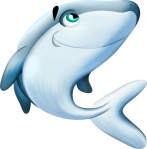 -7  (- 3)=  21
100:(-25)= -4
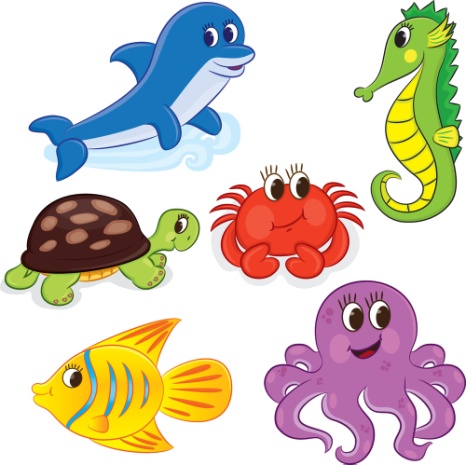 -24:2= -12
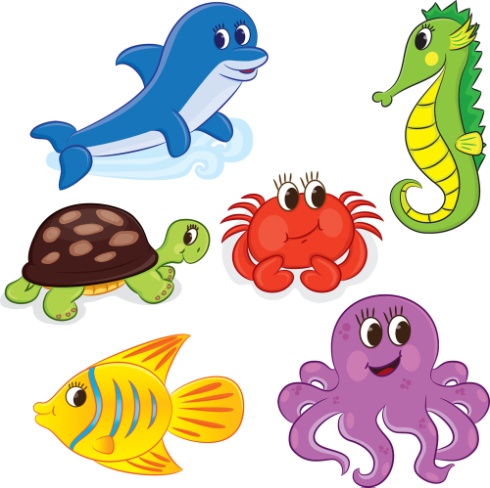 91:(-1) = -91
-19  (-5)= 10
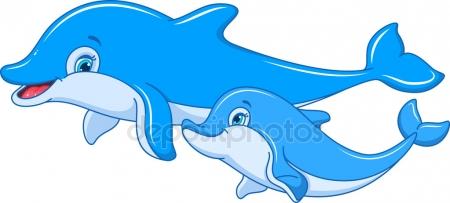 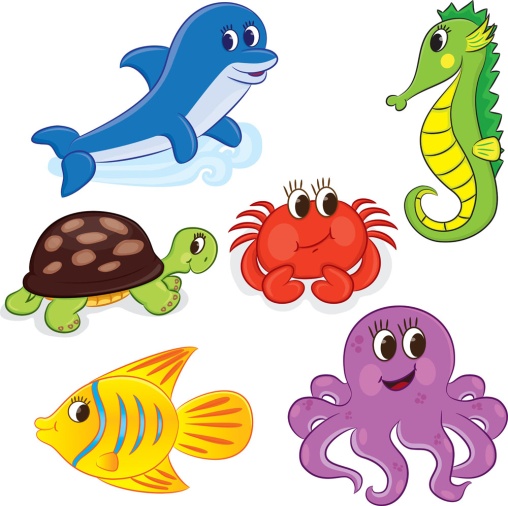 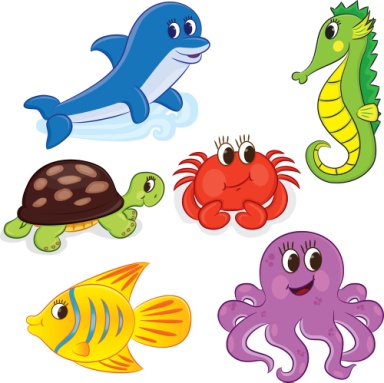 0:(-17)= 0
13  (-10)= -130
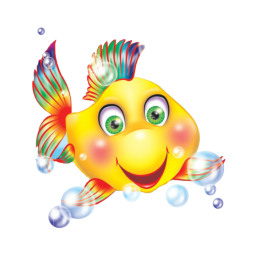 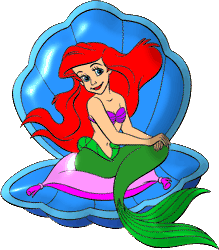 5  (-12) = -60
-15  (-5) =  75
-52:(-13)=  4
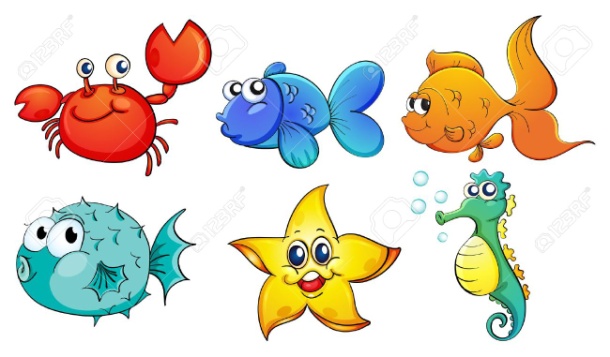 
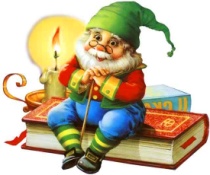 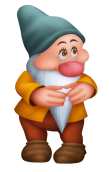 -13    5= -65
-57:(-19) = 3
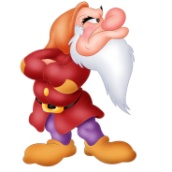 -75:(-15) = 5
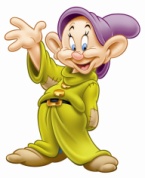 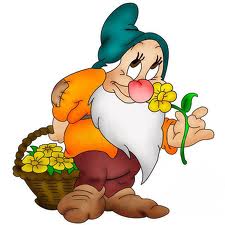 -63:(-7)= 9
(-34)  0= 0
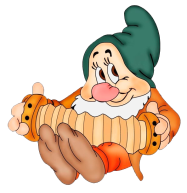 -12  7 = -84
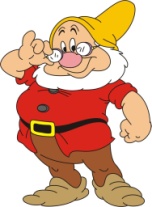 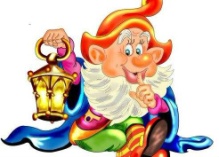 -3  19= -57
-5  (- 8)= 40
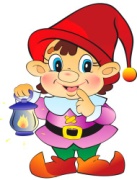 80:(-16)= -5
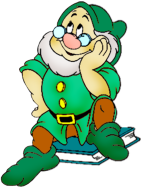 -48:16= -3
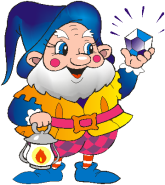 51:(-3) = -17
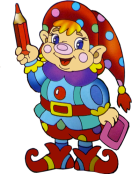 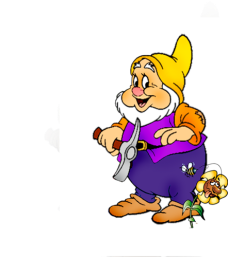 -14  (-6)= 84
36:(-18)= -2
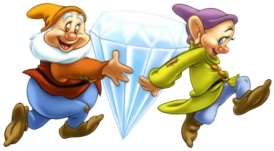 39  (-2)= -78
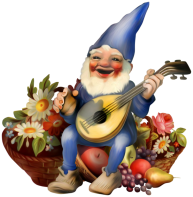 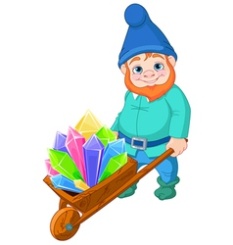 18  (-5) = -90
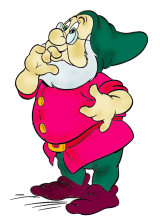 -18  (-3) =   54
-60:(-5)= 12

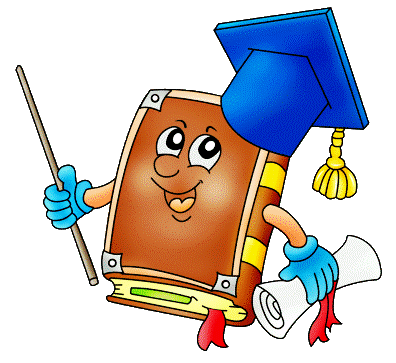 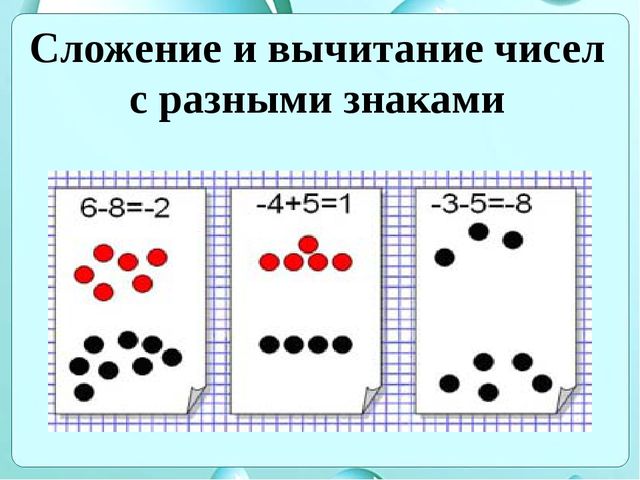 
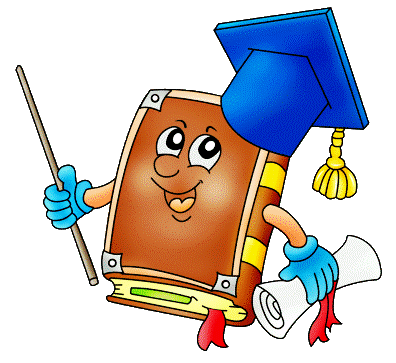 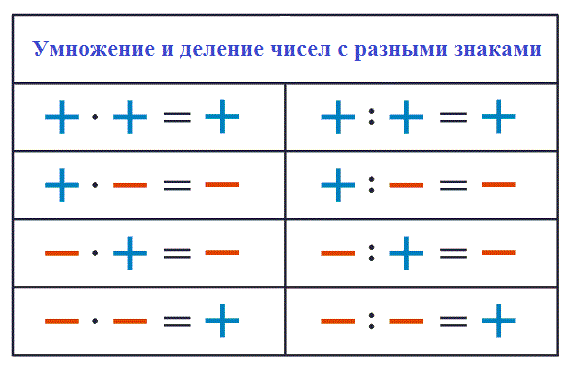 